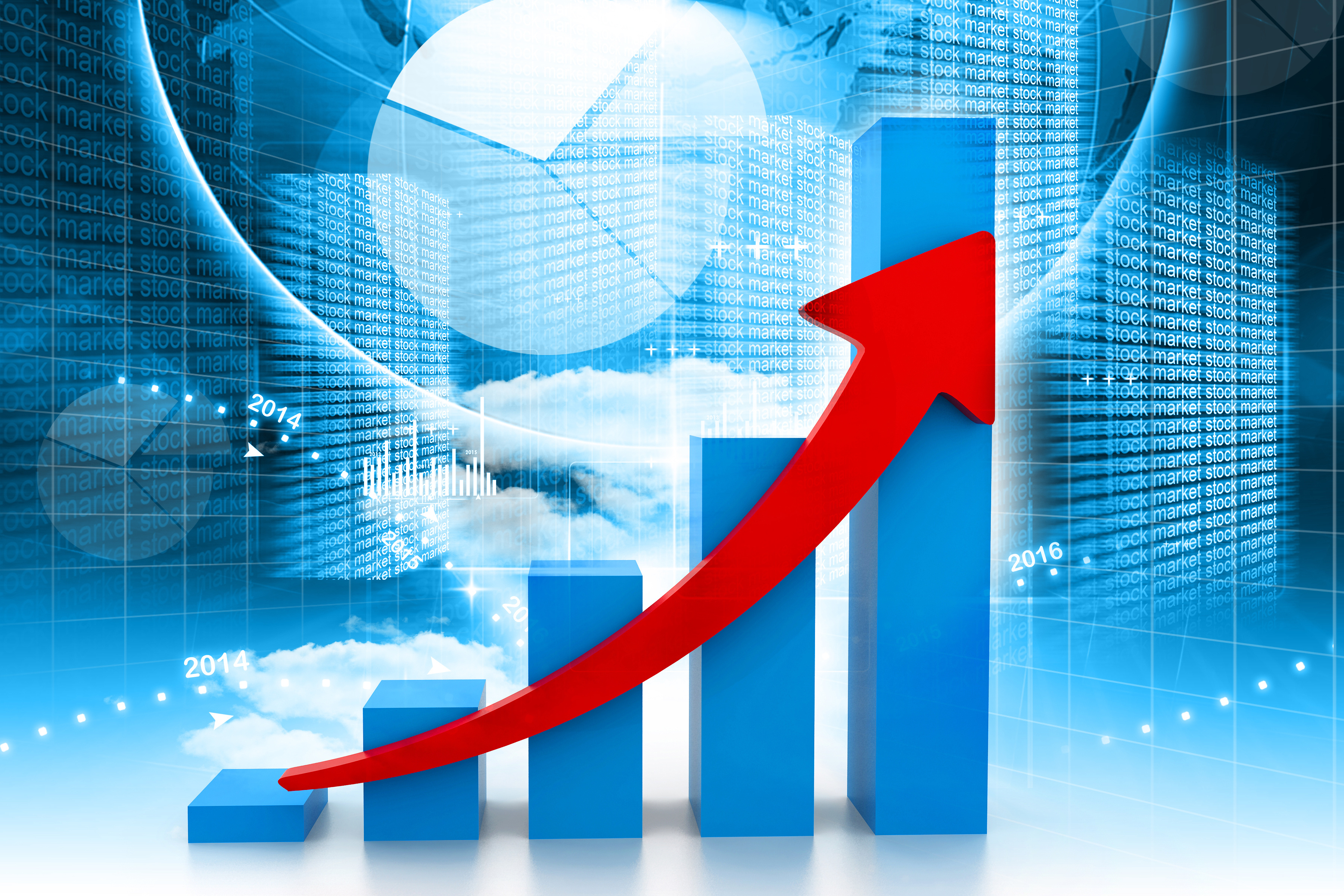 Unit 2:Maximizing Your Income
Think, Pair, Share
Why is it important to maximize your income?
Maximize Your Income
Career Outlook
Group Discussion
Besides income and career outlook, what other factors are important in choosing a career?
Factors in Choosing a Career
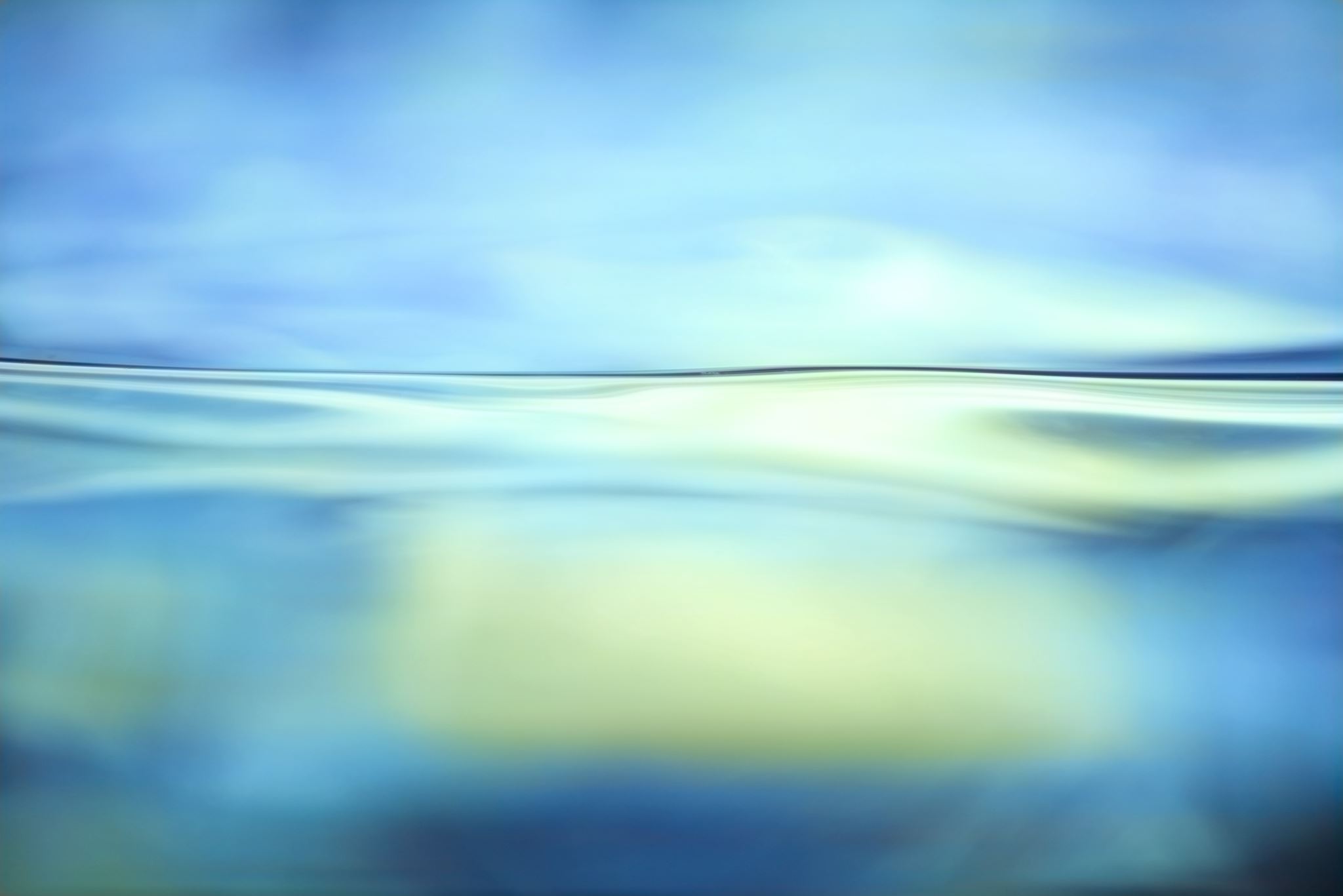 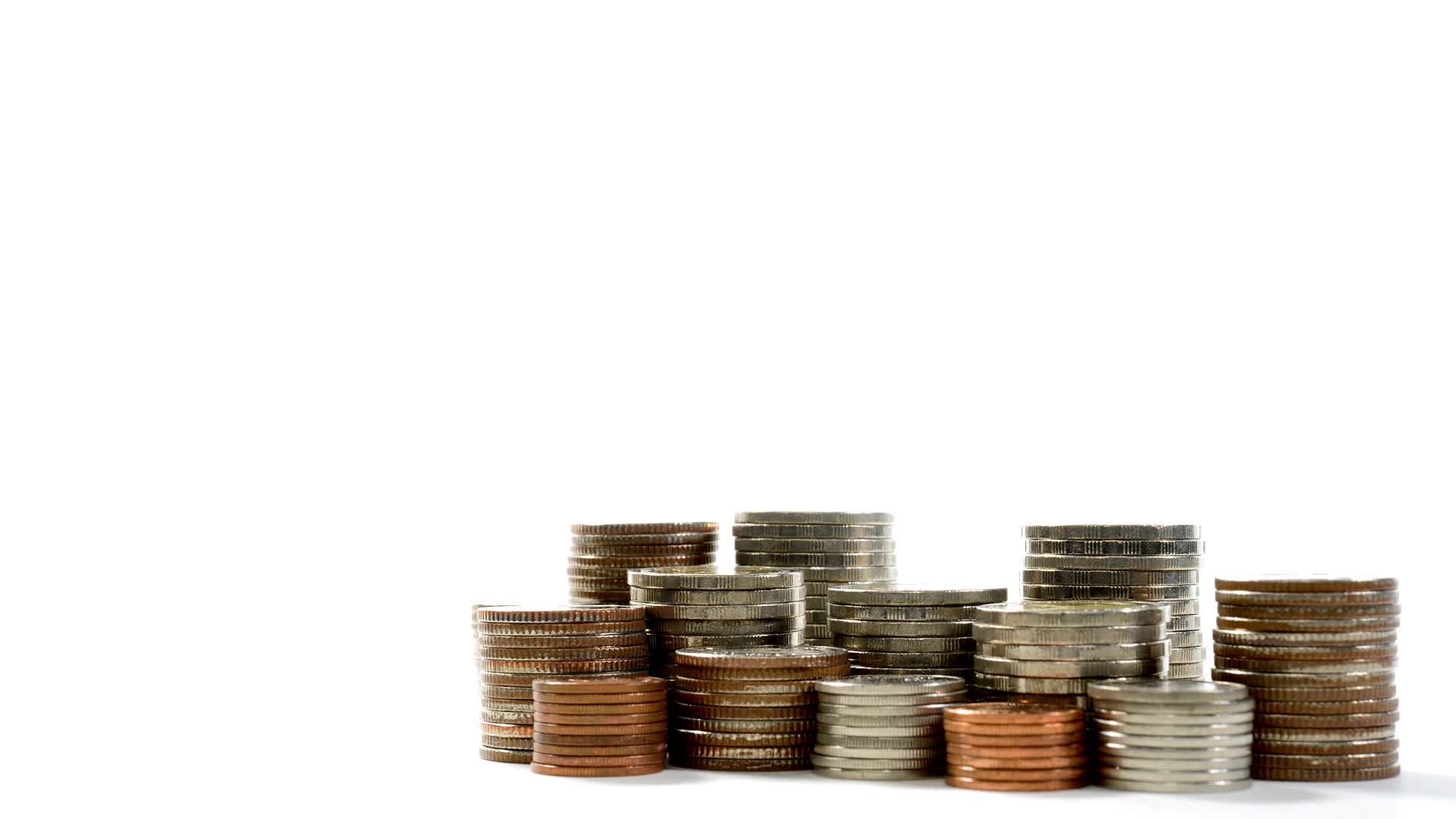 Increasing Your Income
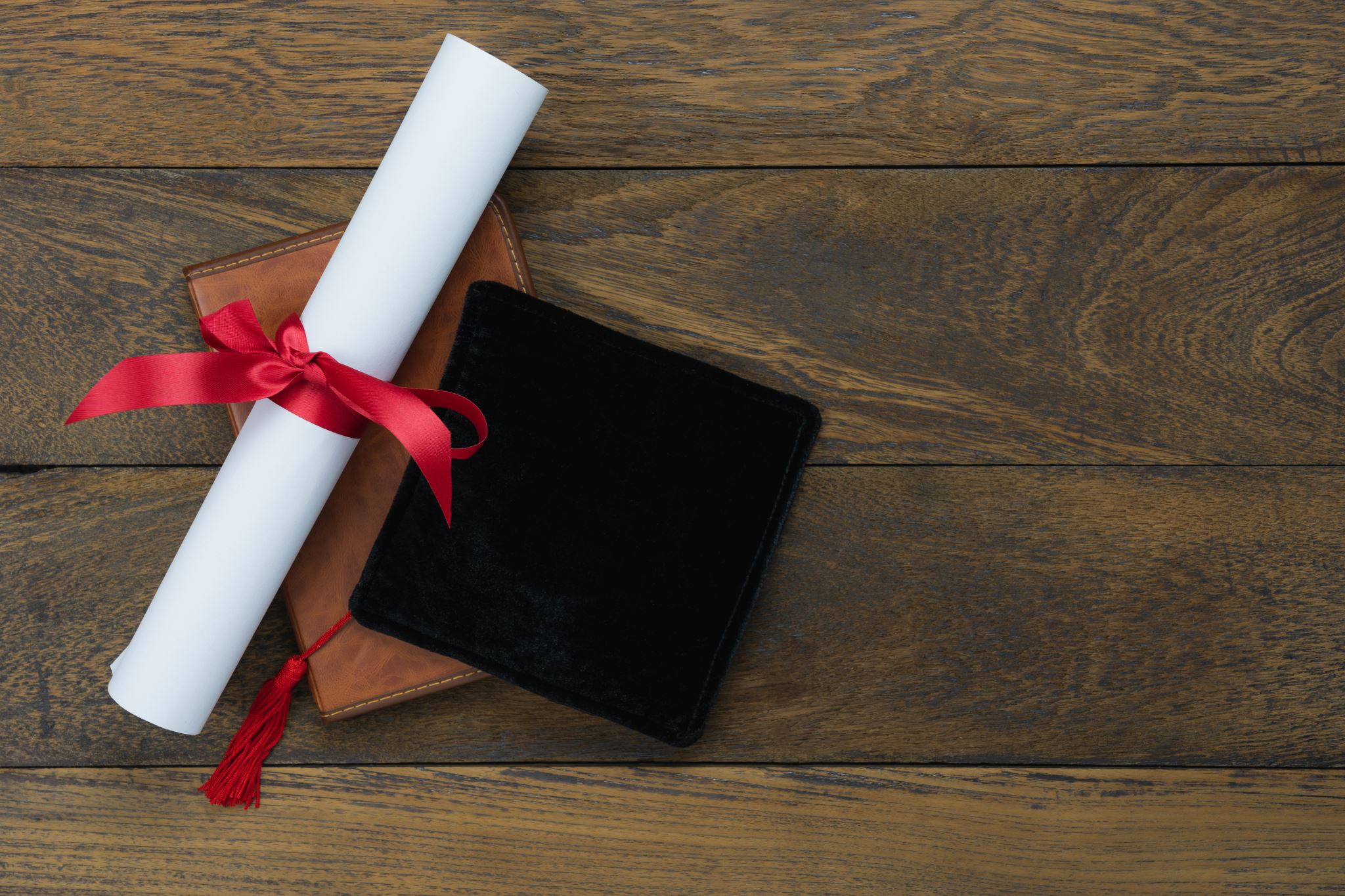 Going to College
Income increases with educational level. 

Over a lifetime, a person with a bachelor’s degree earns about 60% more than a high school graduate.
Lifetime Earnings
High School Graduate
Yearly Earning       $40,612
Lifetime Earning    $1,218,360
College Graduate
Yearly Earnings    $67,860
Lifetime Earnings $2,035,800
$2,035,800 (College Graduate Earnings) -$1,218,360 (High School Graduate Earnings) = $817,440

What could you do with $817,440?
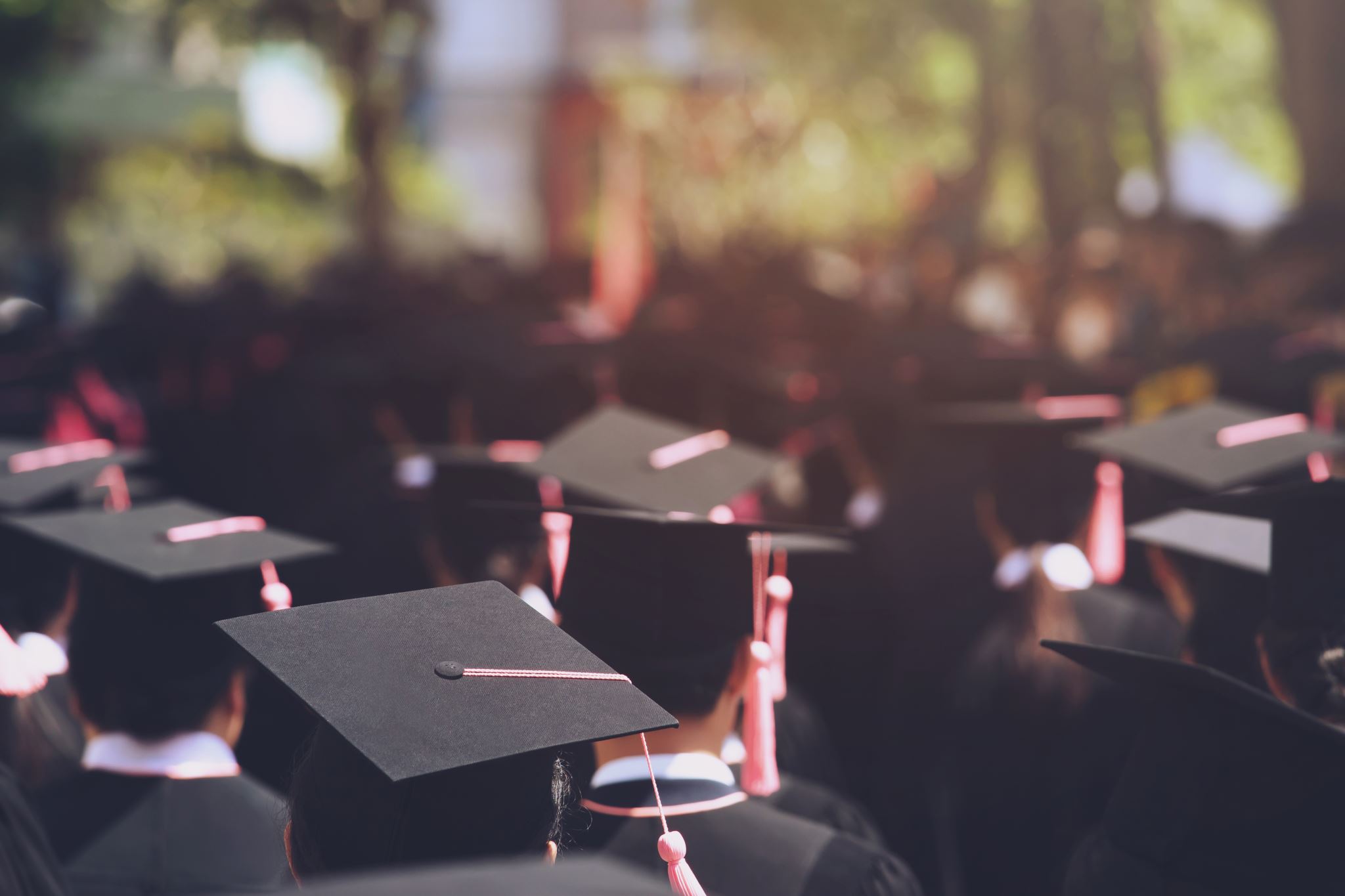 Brainstorm
Earning a college degree is likely to increase your income. 
What are other educational options to increase your income without earning a four- year degree?
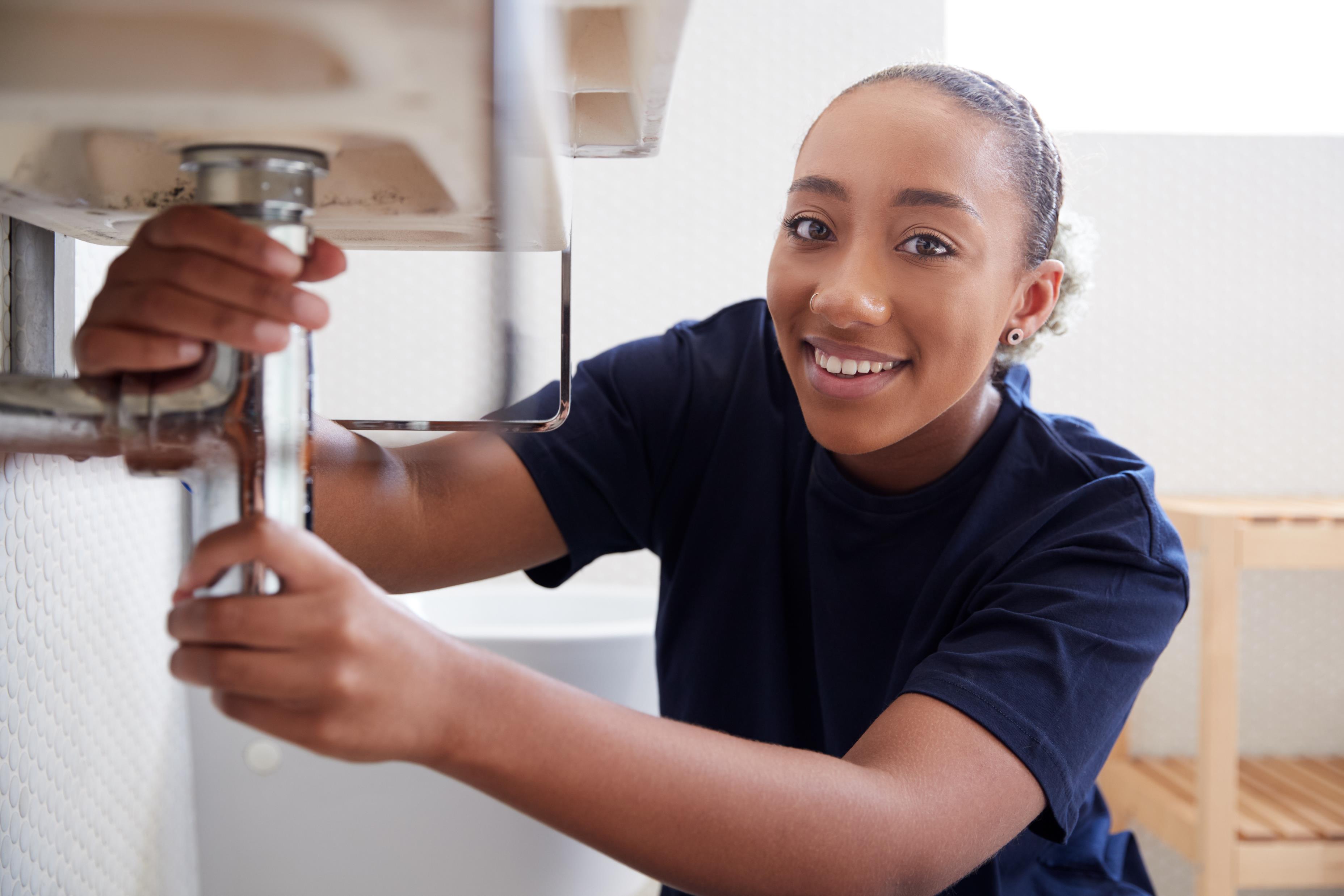 Learning a Trade
Learning a trade that is in high demand can result in a high income. What are some trades with high income?
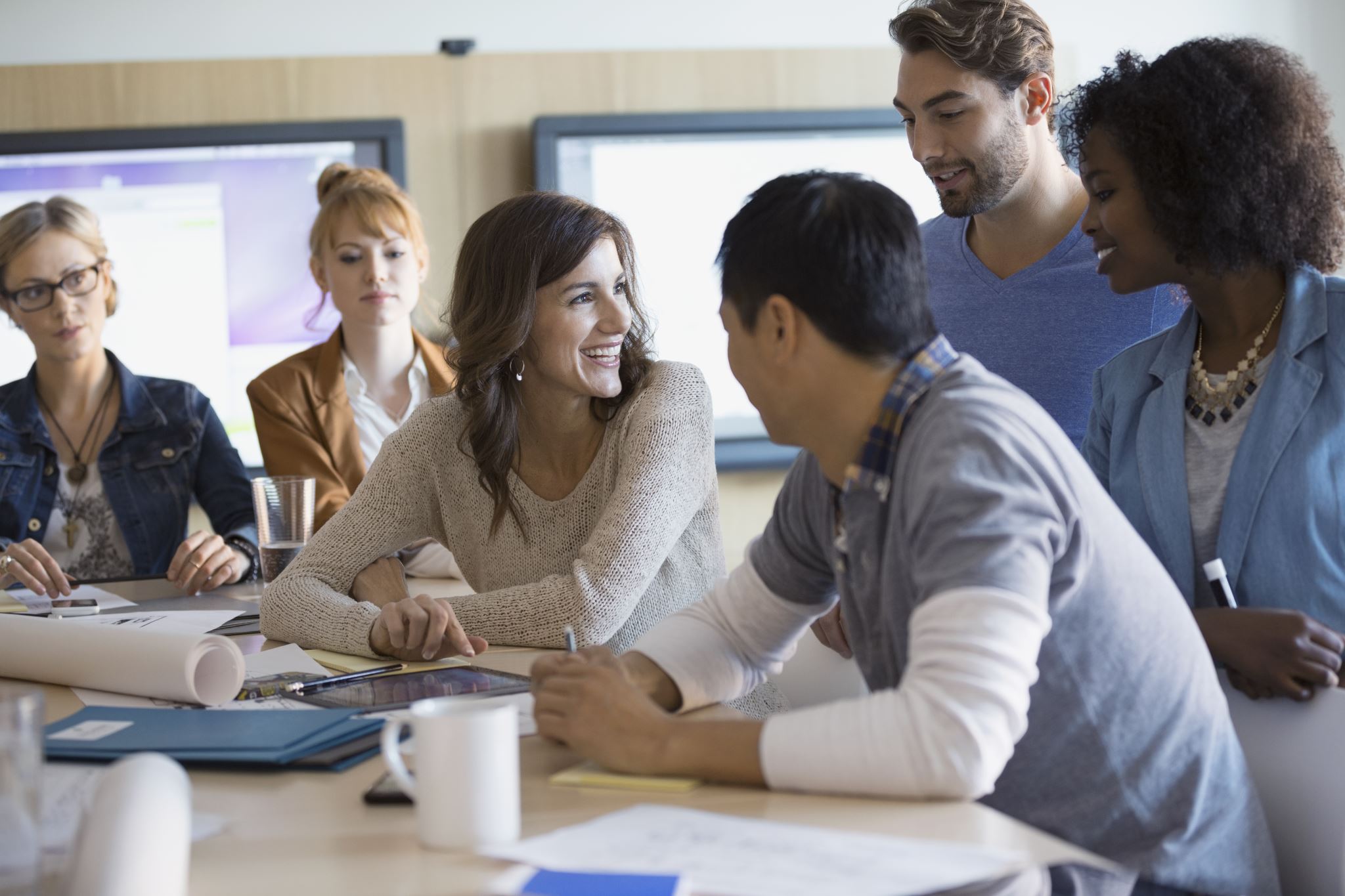 Starting Your Own Business
Cons
Pros
Independence
Flexibility
Personal fulfillment
Money
Financial risk
Personal liability
Time commitment
Increased stress
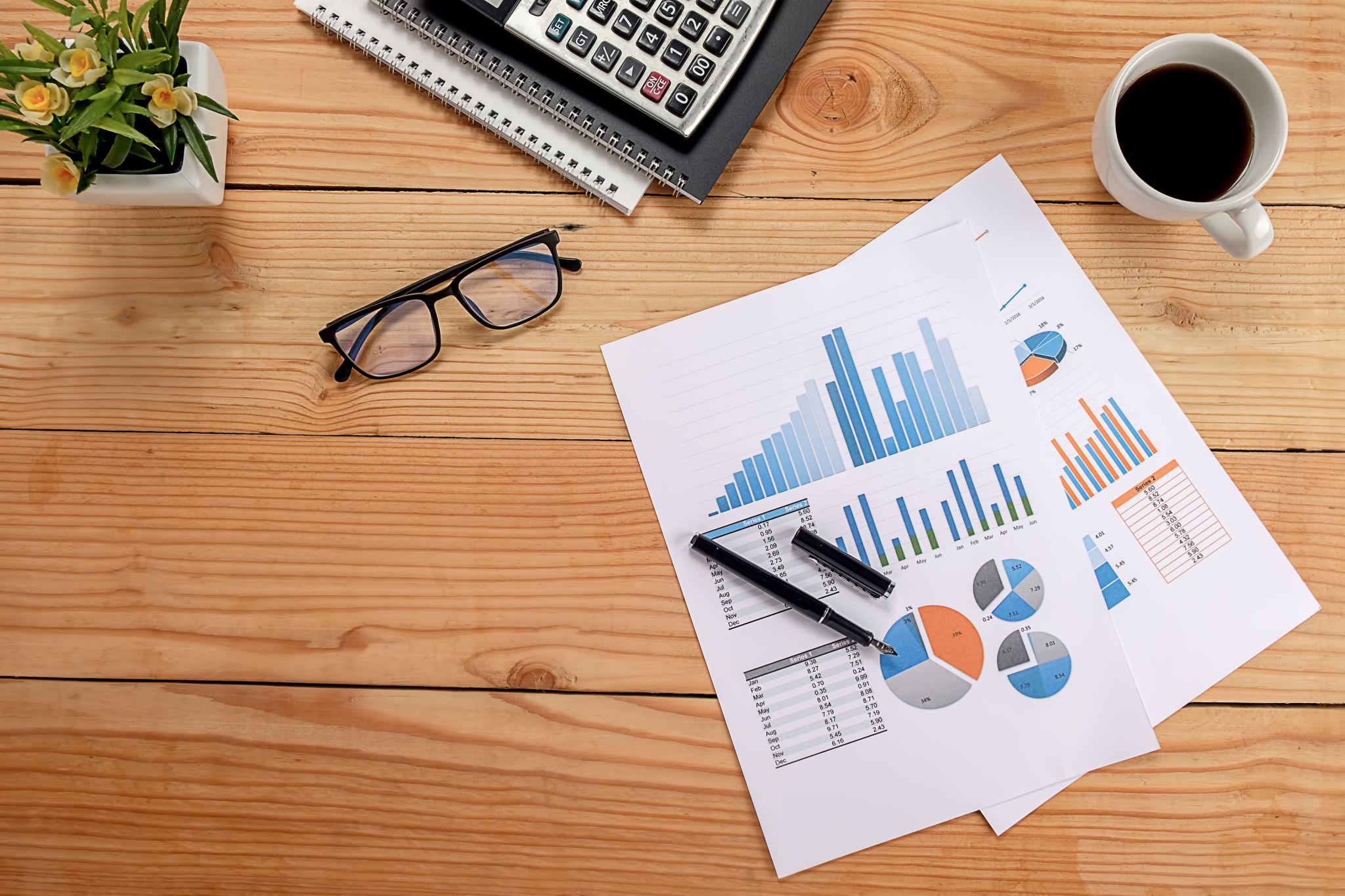 Business Courses
Management
Marketing
Finance
Creating a business plan
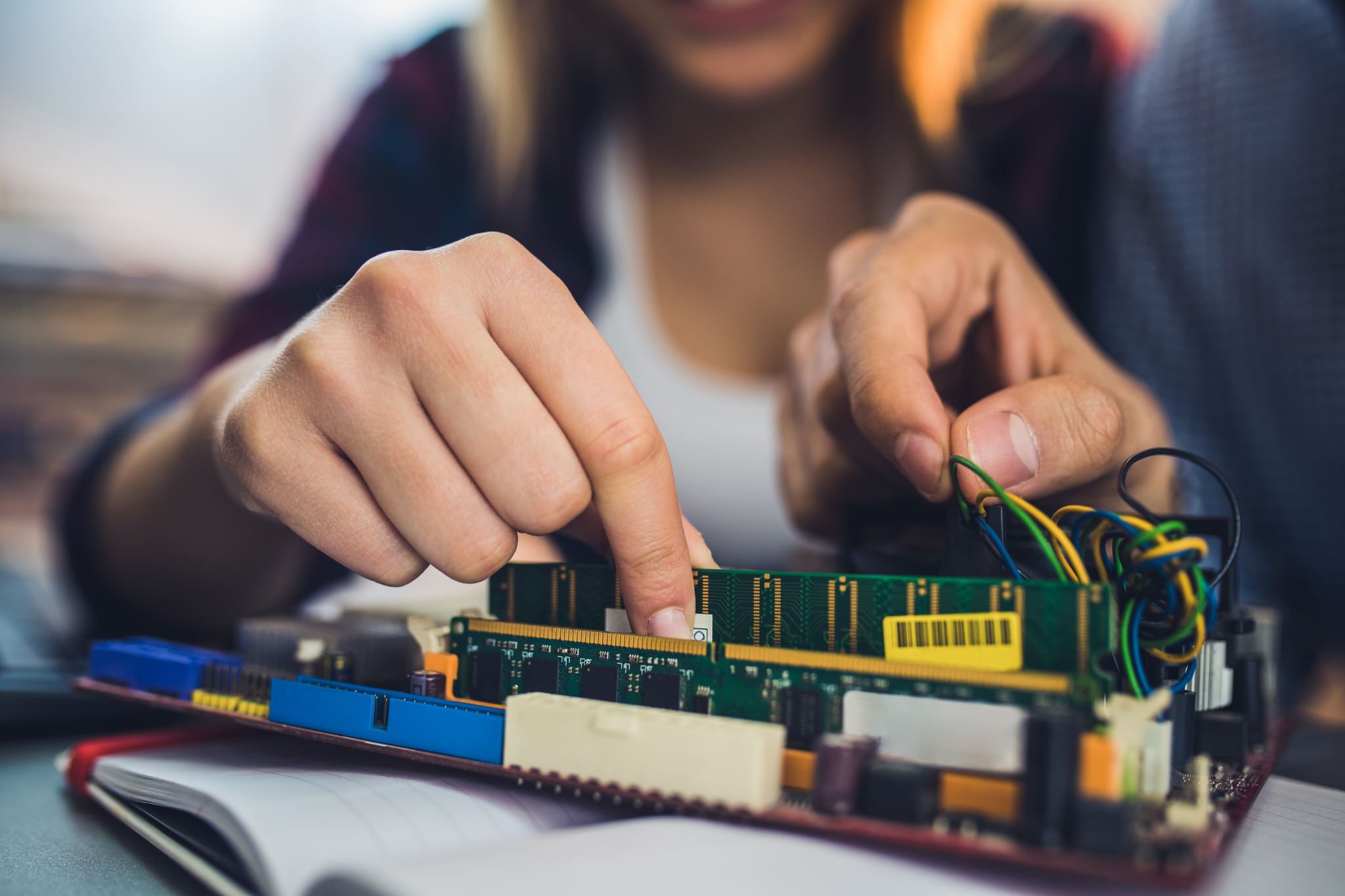 What other skills could increase your income?
The Video from Generation Wealthy Answers These Questions
Generation Wealthy: How Education Affects Income
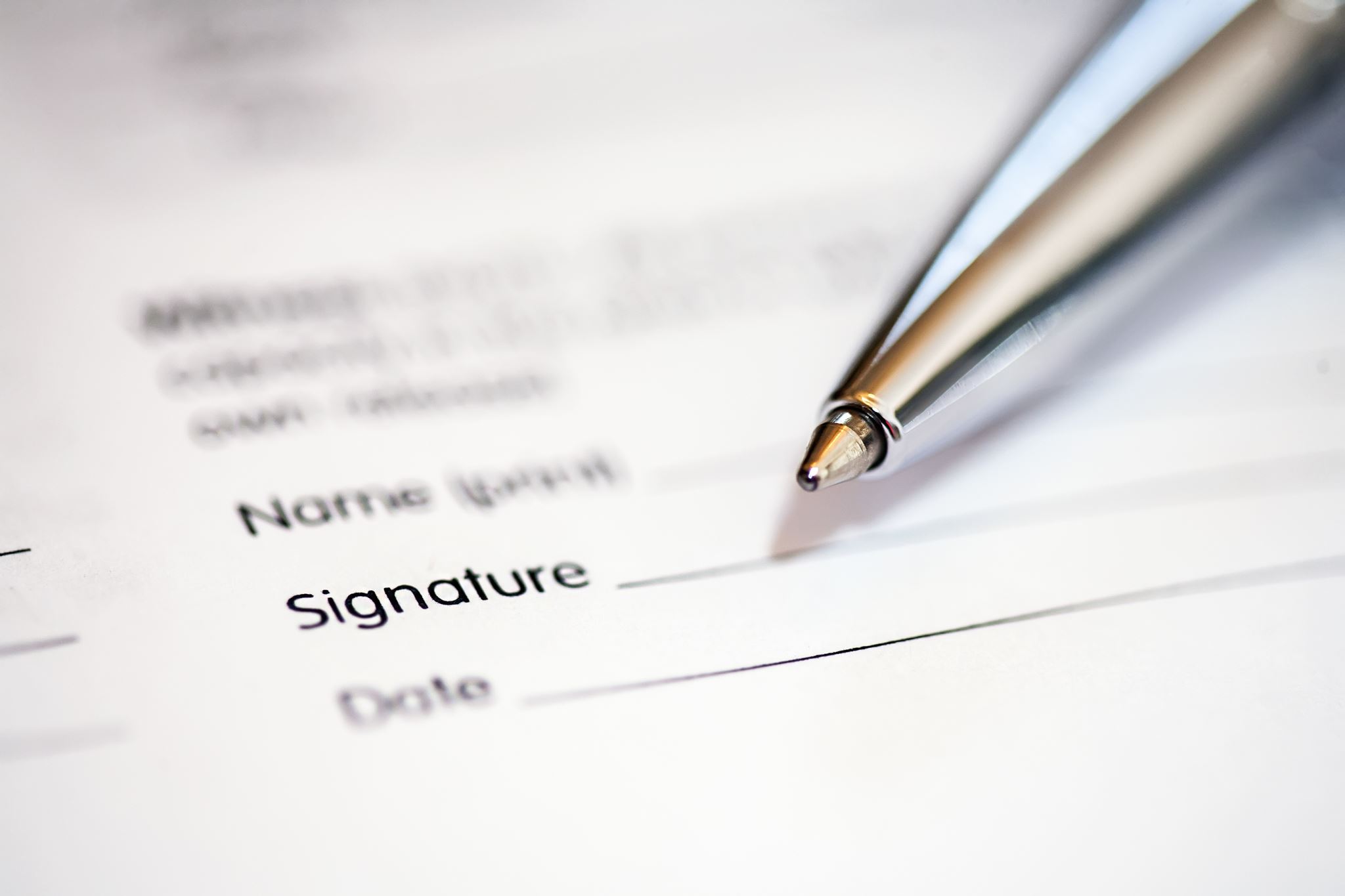 One Minute Paper
What are your plans for investing in yourself to maximize your income? Write about any of these options: going to college, vocational training, starting your own business, and developing skills that are in demand by society.